Tõnis Saadoja (EKA)
Realismi konstruktsioonid
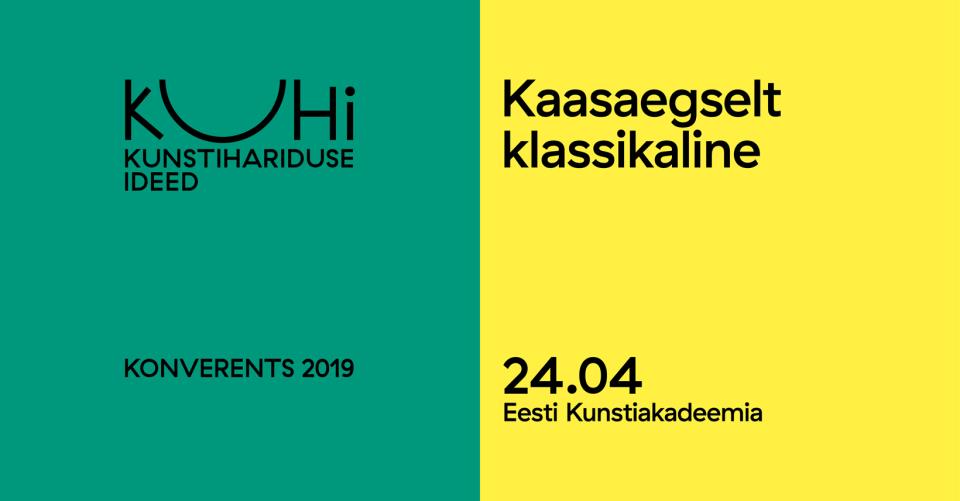 KUHI
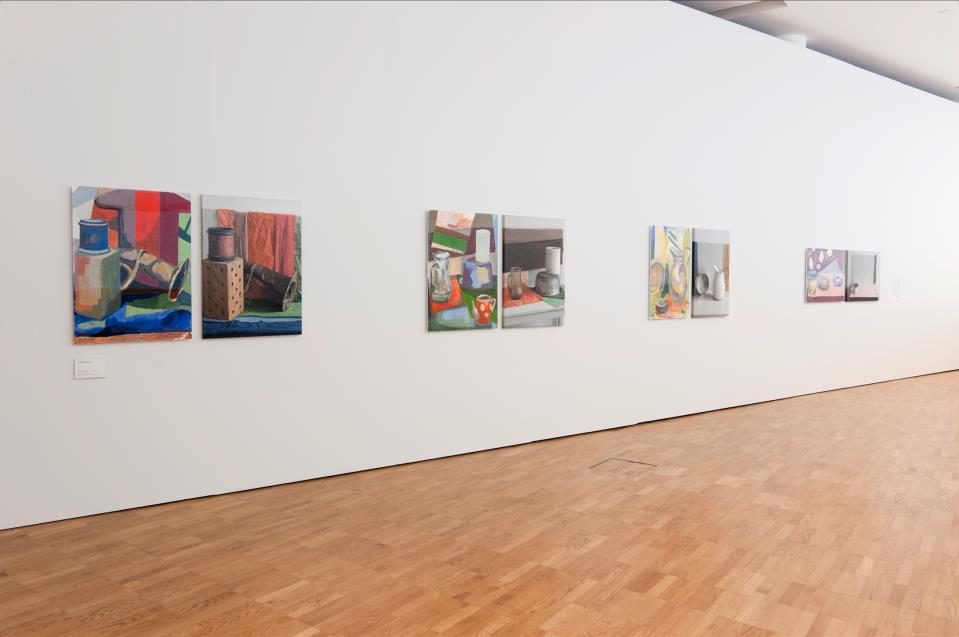 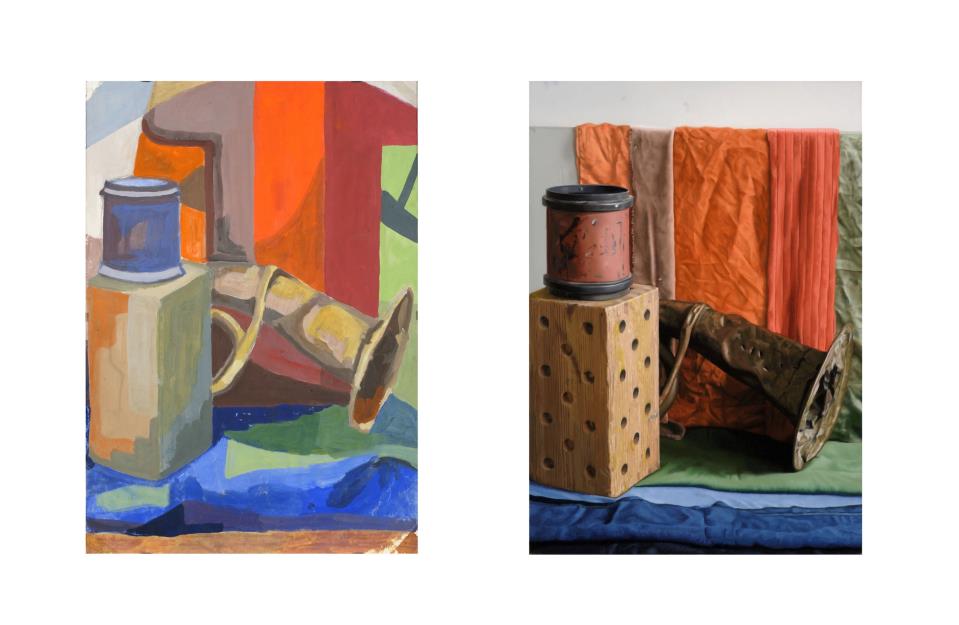 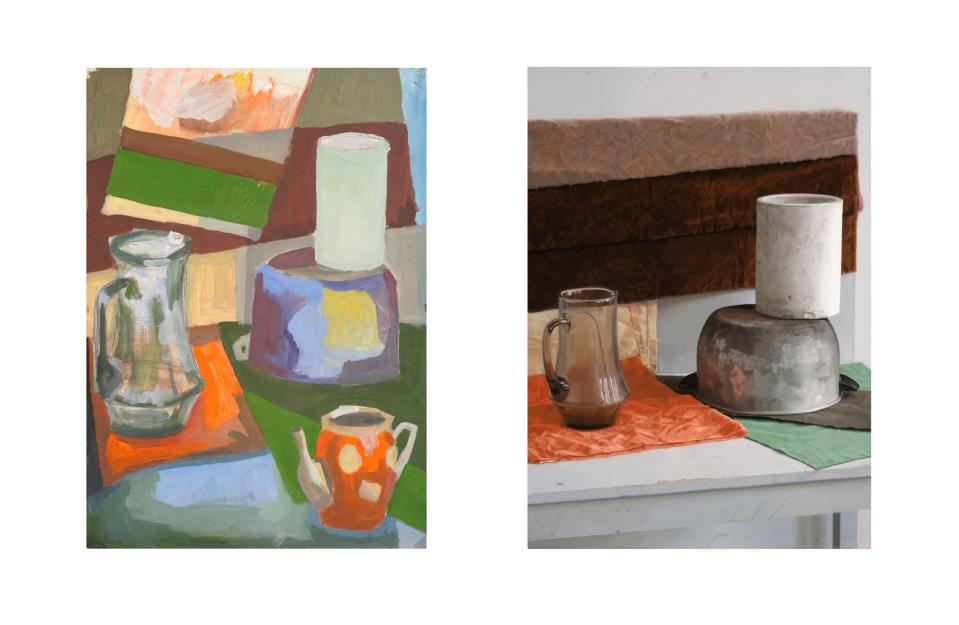 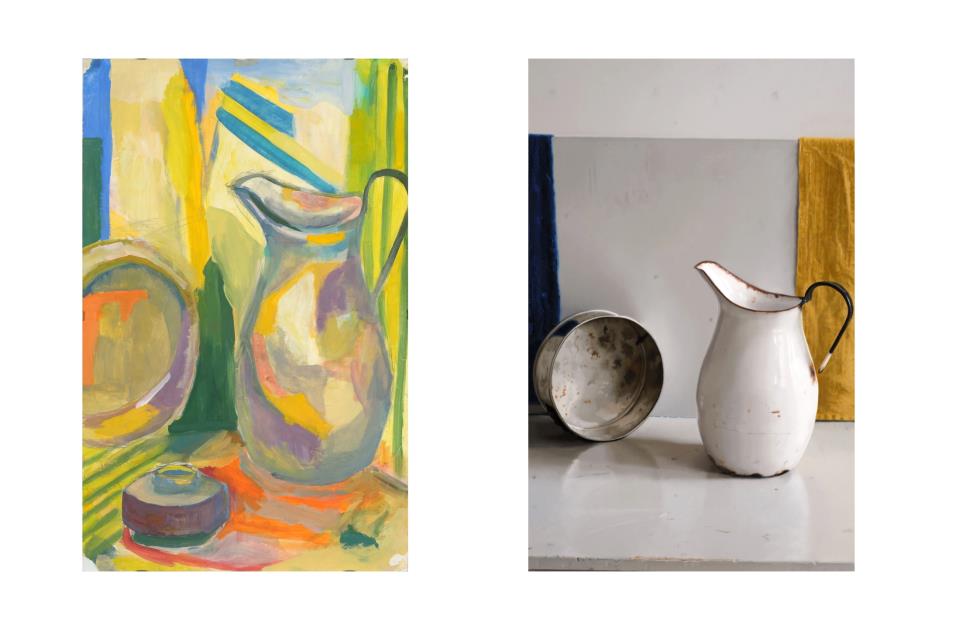 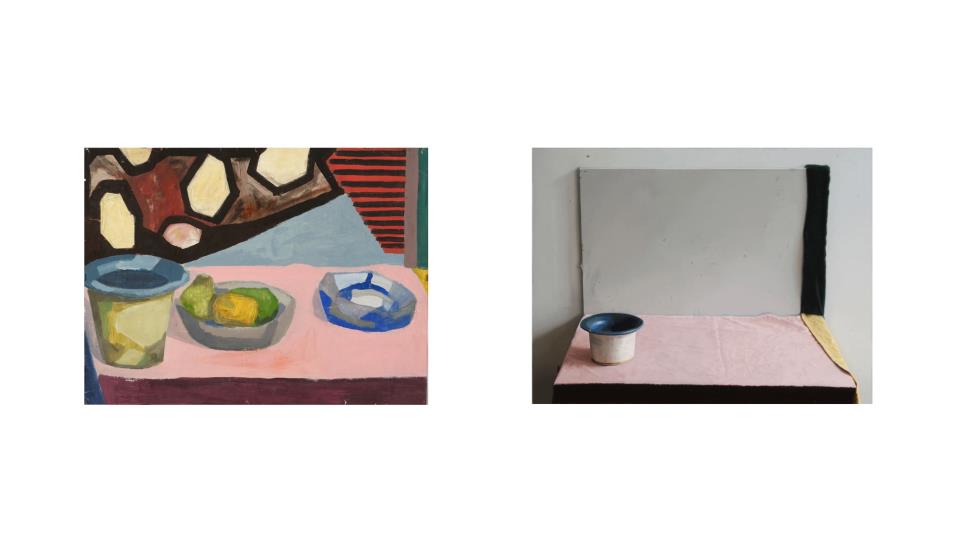 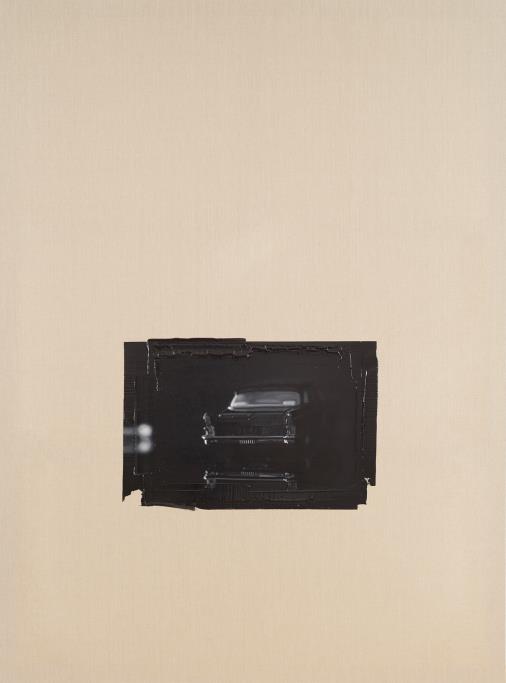 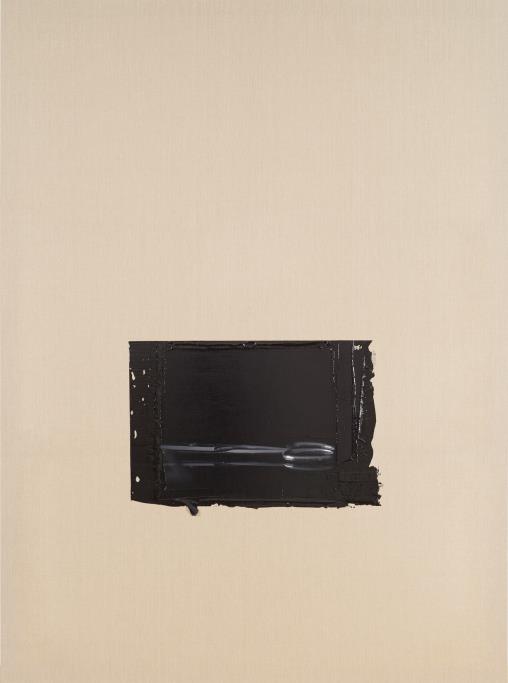 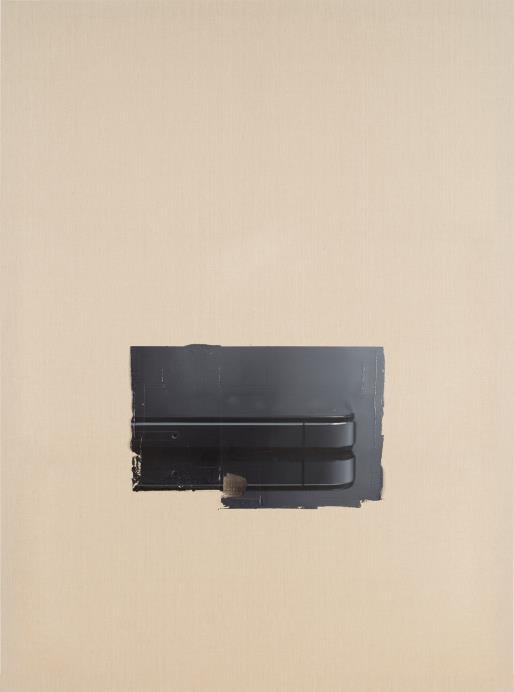 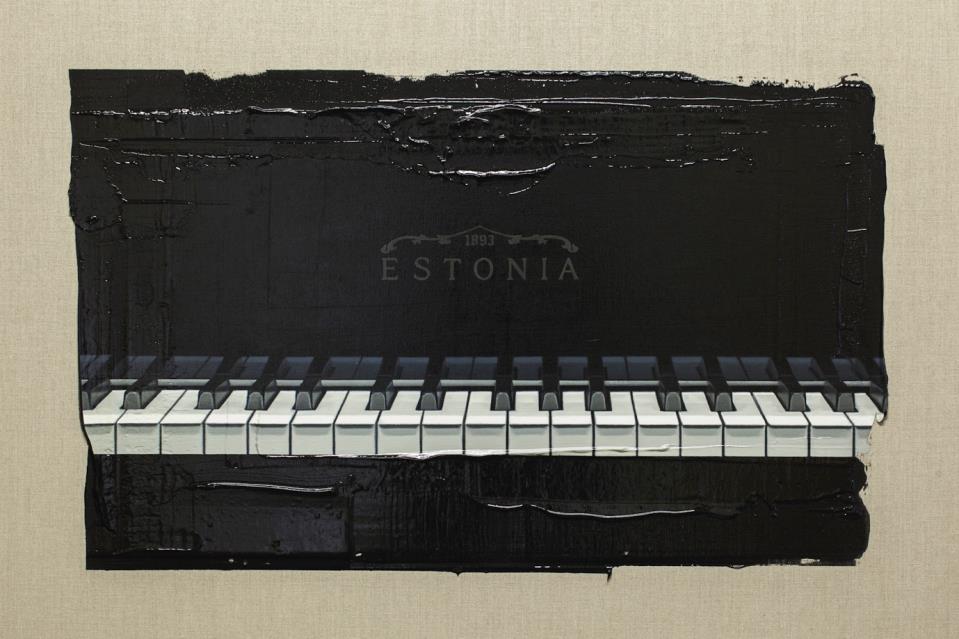 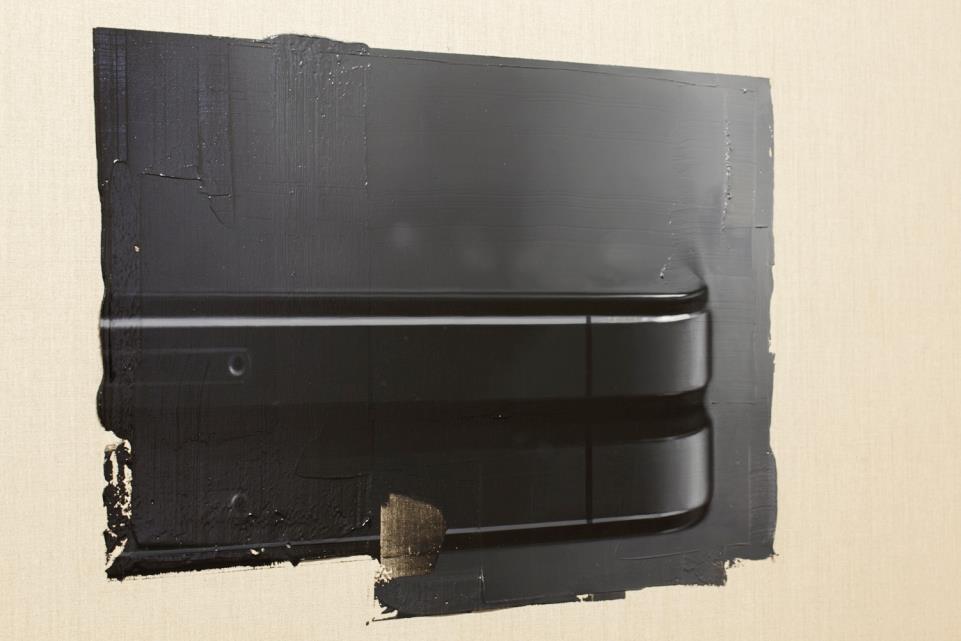 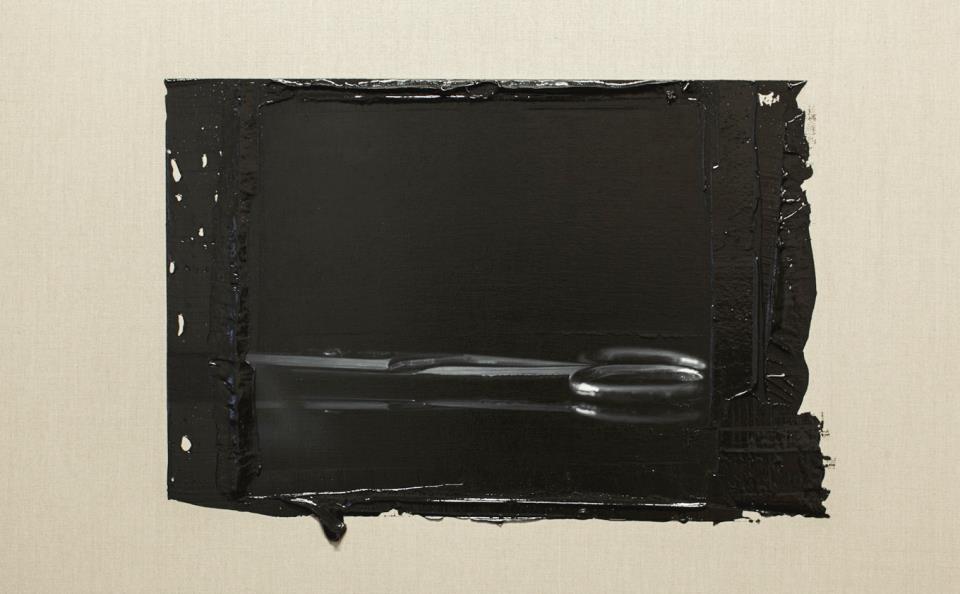 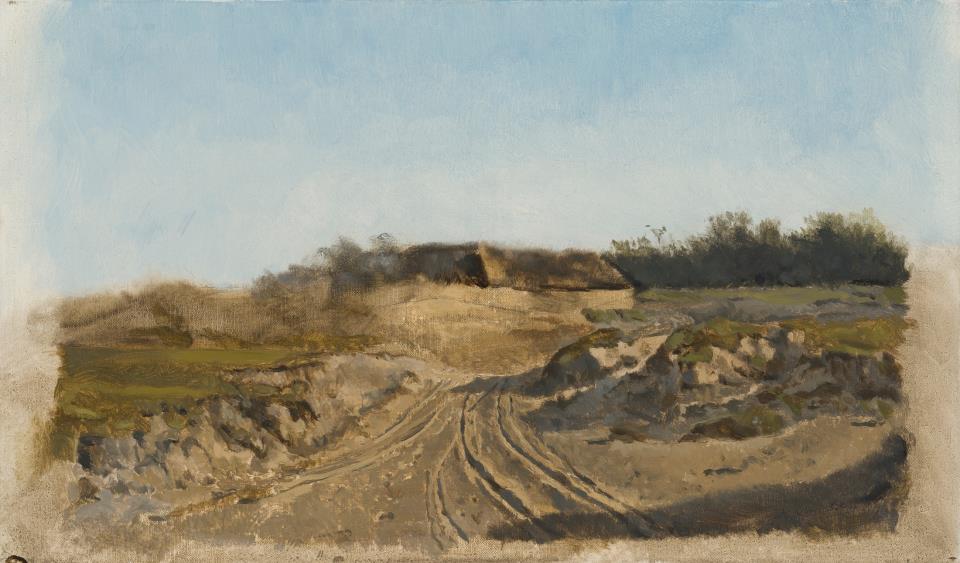 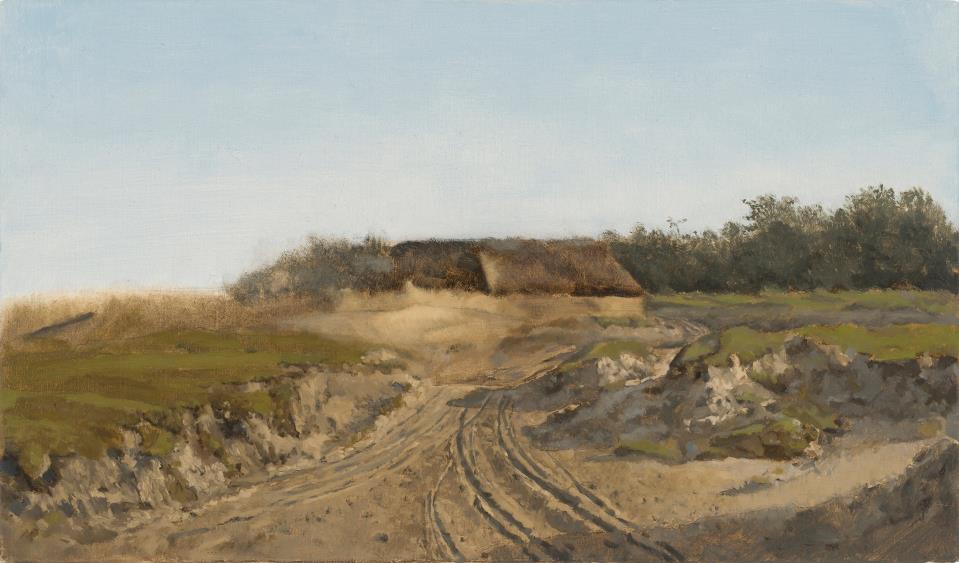 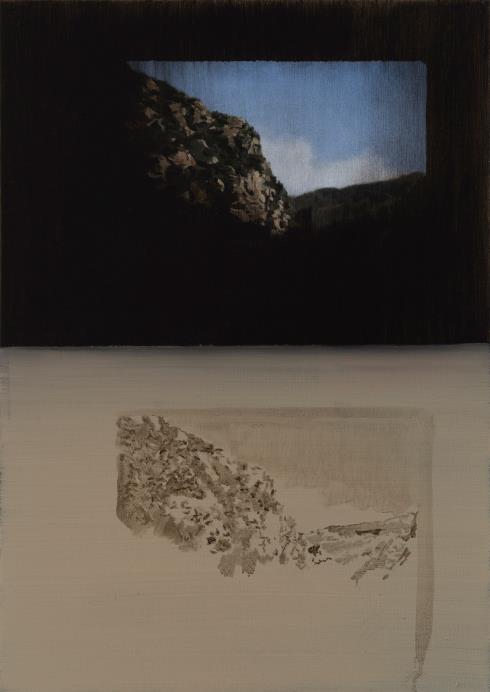 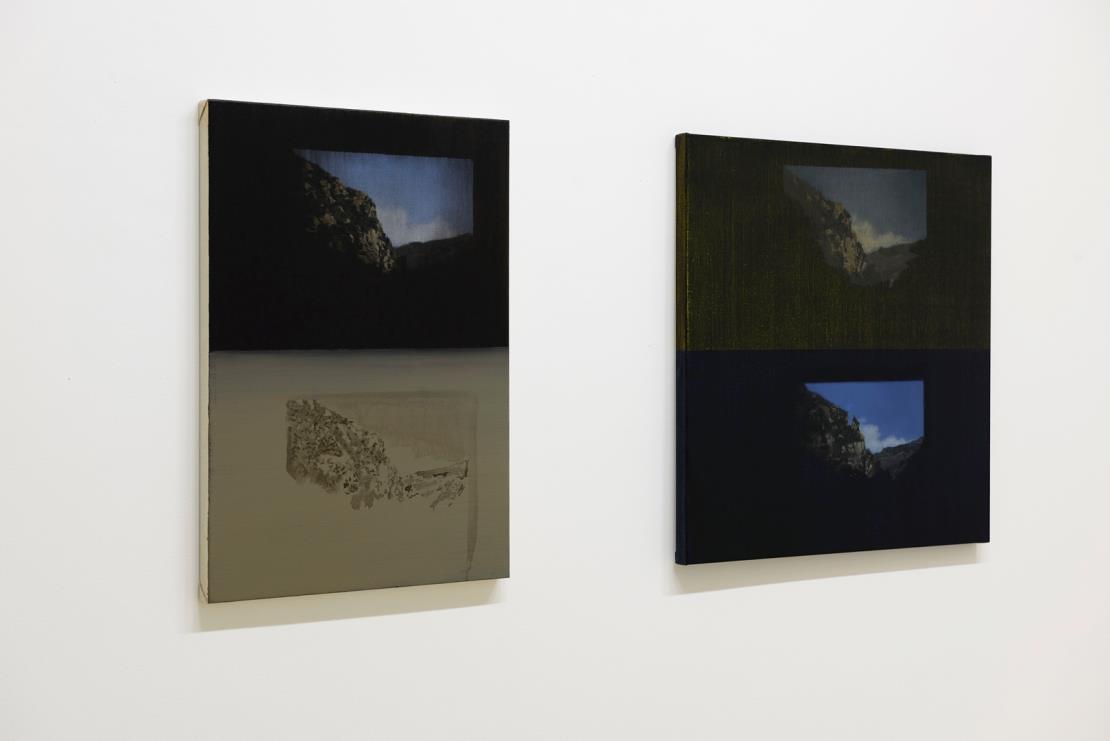 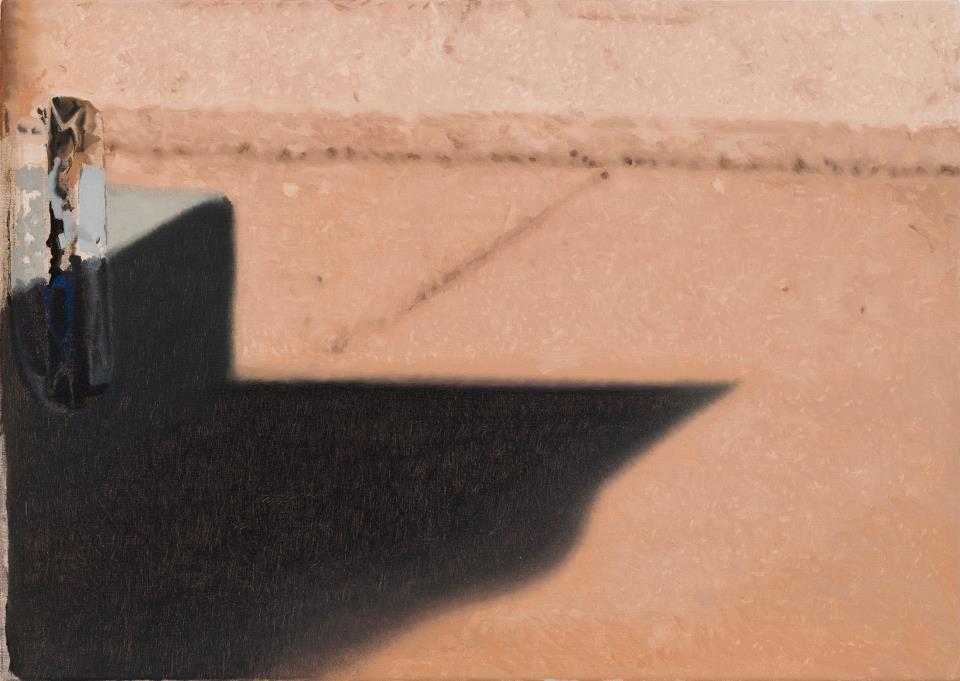 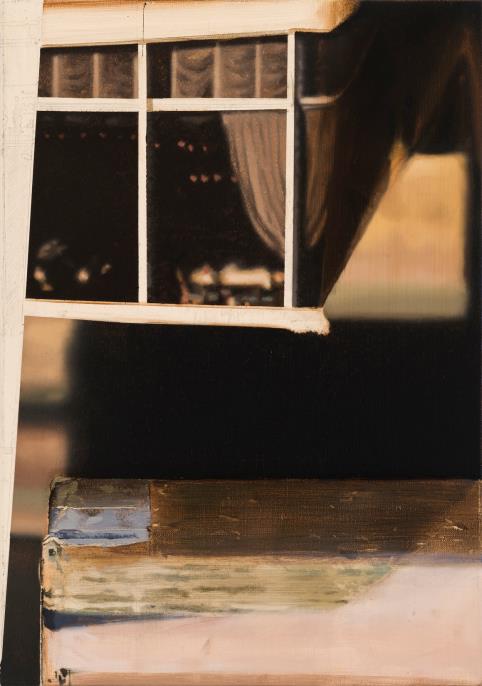 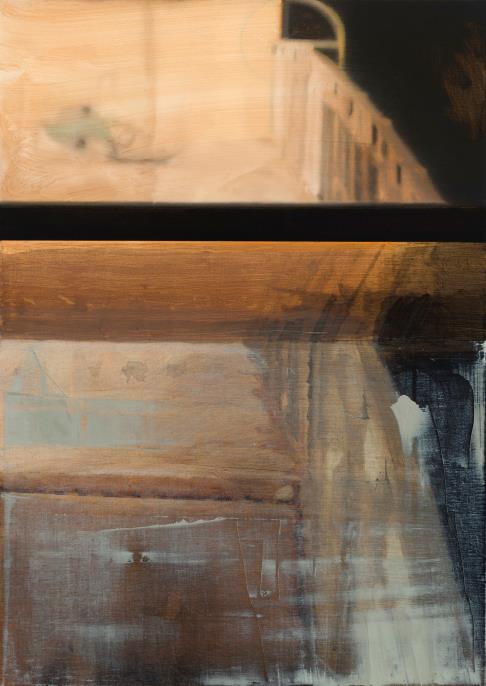 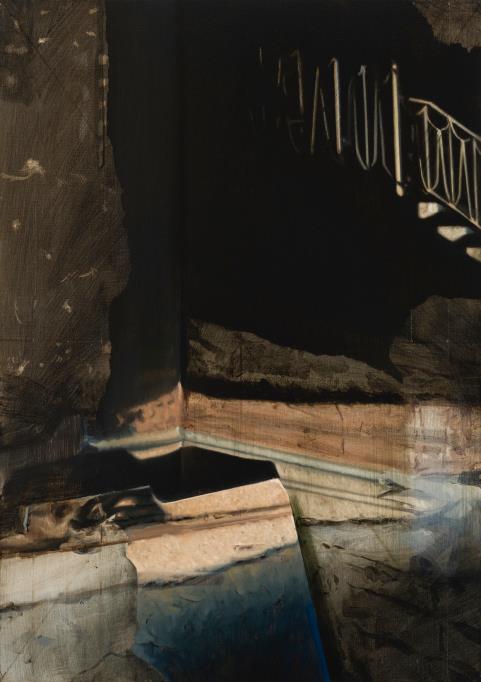 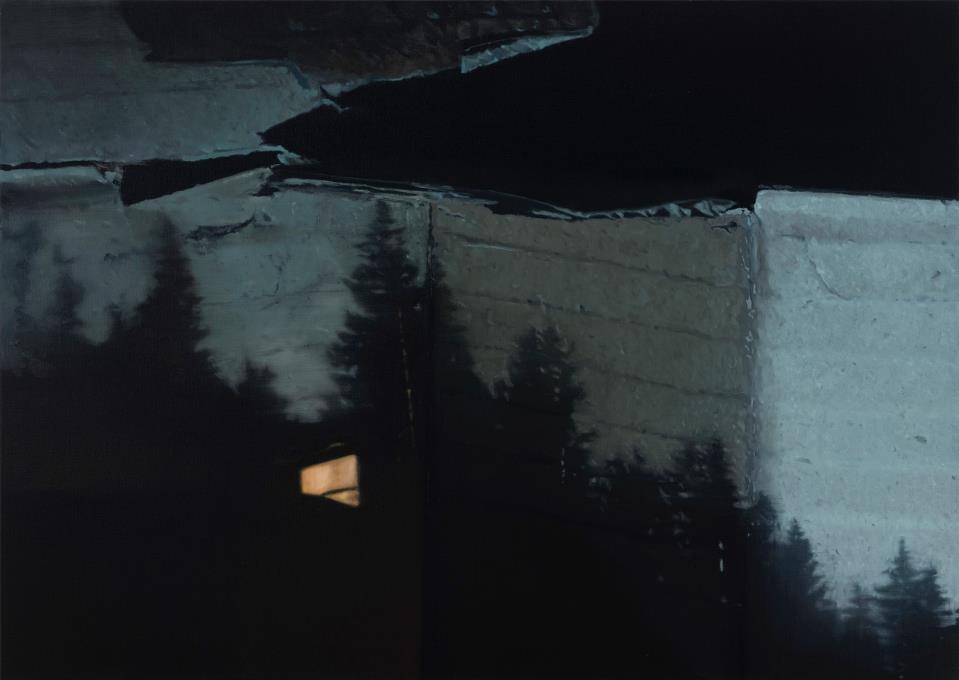 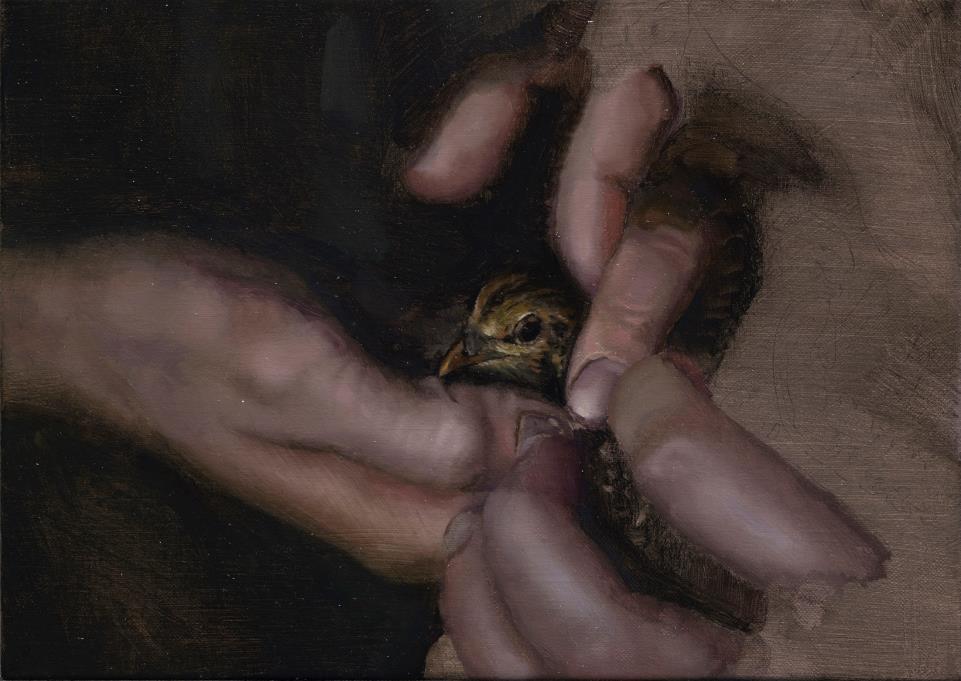